Poster#
Your Poster Title Here
Author1, Author2, Author3
Your Department, Your Organization
PRESENTER: Leeroy Jenkins
AMMO BAR

Delete this and replace it with your…
Extra Graphs
Extra Correlation tables
Extra Figures
Extra nuance that you’re worried about leaving out.
Keep it messy! This section is just for you.
INTRO: 
Who cares? Explain why your study matters in the fastest, most brutal way possible (feel free to add graphics!).


METHODS
How did you find this?
Collected [what] from [population]
How you tested it.







RESULTS
Graph/table with essential results only.
All the other correlations in the ammo bar.

















DISCUSSION
“If this result actually generalized and I didn’t have to humbly disclaim the possibility of a thousand confounds and limitations, it would imply that….”
Main finding goes here, translated into plain English. Emphasize the important words.
Watch a video about this poster approach at <https://www.youtube.com/watch?v=1RwJbhkCA58>
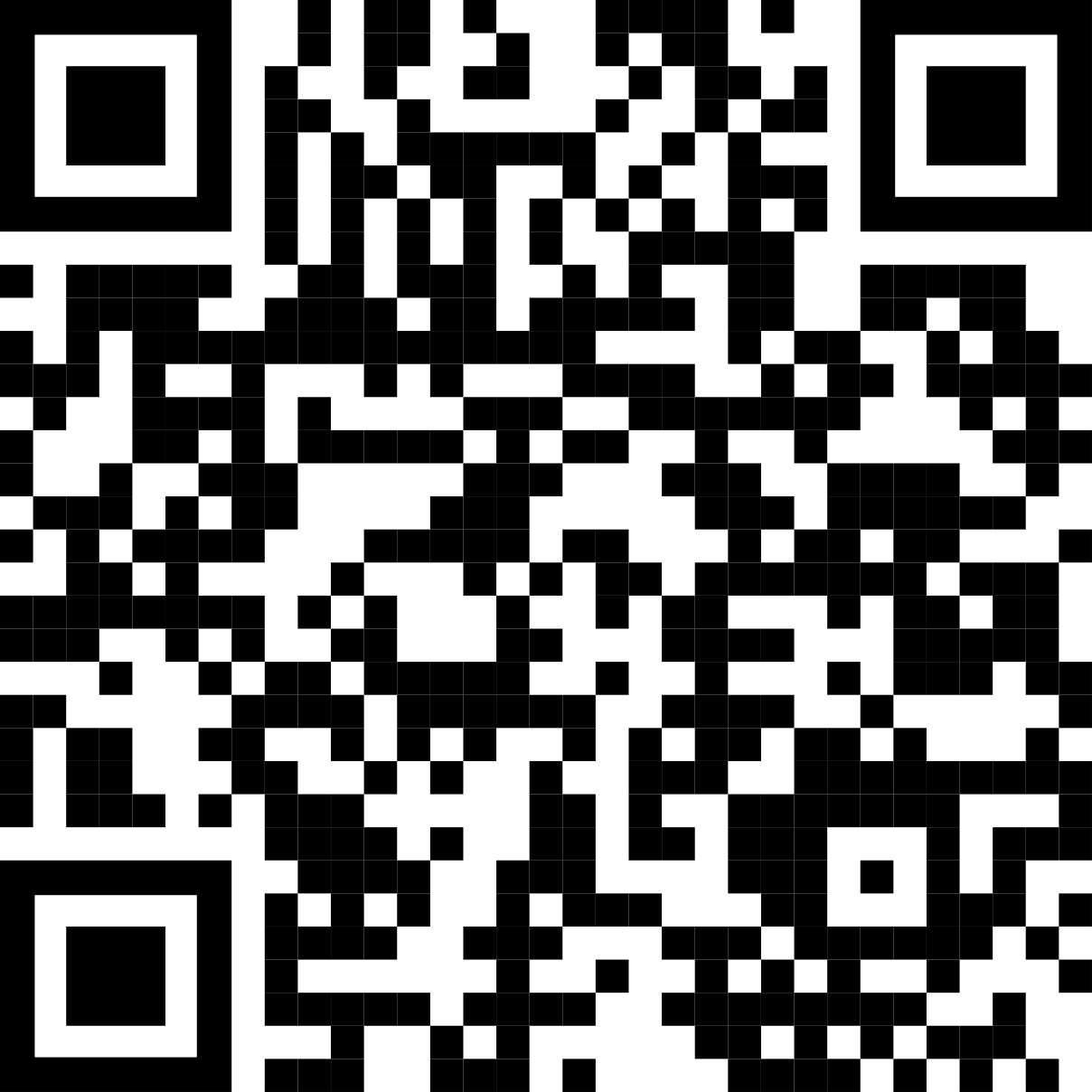 Your QR code here
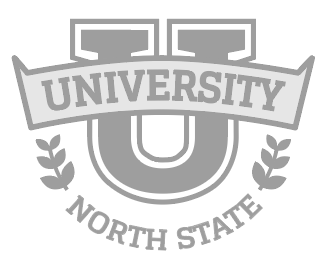